Гимнастика для глаз
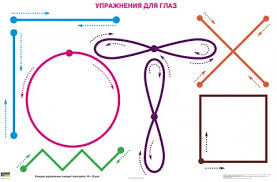 Павлова Татьяна Геннадьевна
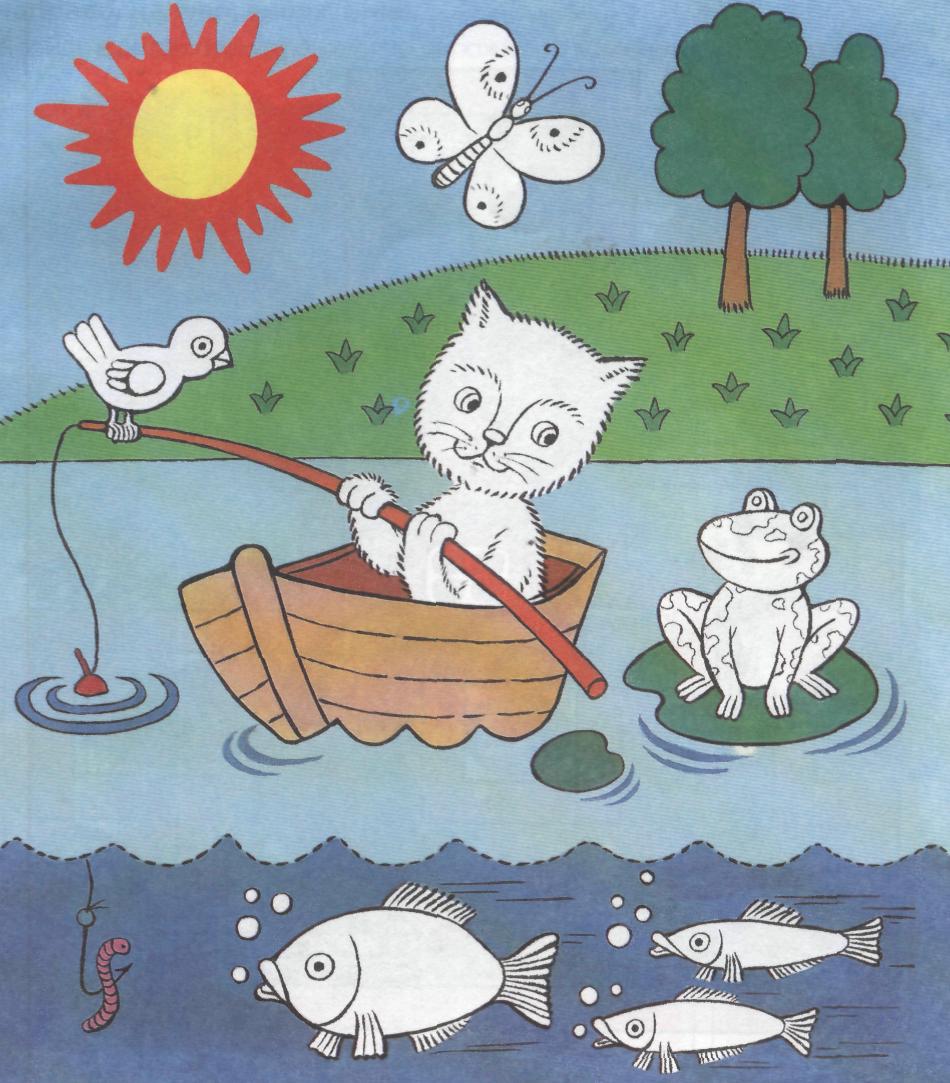 Павлова Татьяна Геннадьевна
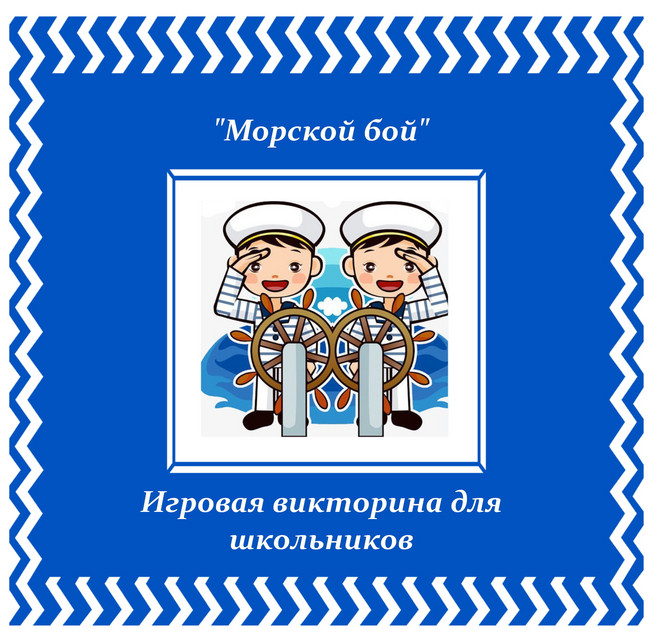 Павлова Татьяна Геннадьевна
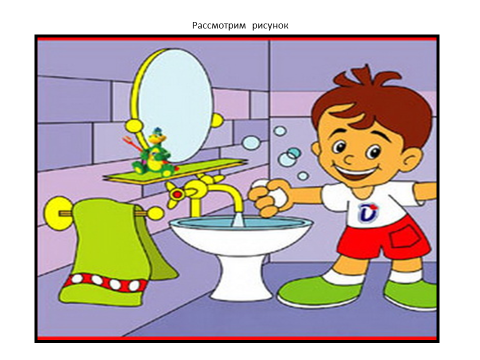 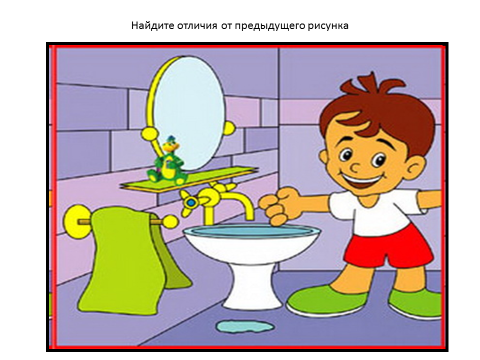 Павлова Татьяна Геннадьевна
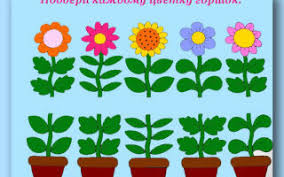 Павлова Татьяна Геннадьевна
До свидания!
Павлова Татьяна Геннадьевна